September 2023
Project: IEEE P802.15 Working Group for Wireless Personal Area Networks (WPANs)

Submission Title: [Resolution proposal for compressed PSDU coexistence]	
Date Submitted: September 11, 2023]	
Source: [Alexander Krebs, Moche Cohen, Jinjing Jiang (Apple), Rojan Chitrakar, Lei Huang, Bin Qian, David Xun Yang (Huawei Technologies), Hong Won Lee, Insun Jang, Jinsoo Choi, HanGyu Cho (LG Electronics), Mingyu Lee, Taeyoung Ha, Youngwan So (Samsung Electronics), Bin Tian, Pooria Pakrooh (Qualcomm)]
Email: [a_krebs, jinjing, …]@apple.com
Re: [Input to the Working Group]
Abstract:	[Resolution proposal for the discussion on coexistence between legacy 15.4 MHR and newly compressed PSDU frame formats.]
Purpose:	[]
Notice:	This document has been prepared to assist the IEEE P802.15.  It is offered as a basis for discussion and is not binding on the contributing individual(s) or organization(s). The material in this document is subject to change in form and content after further study. The contributor(s) reserve(s) the right to add, amend or withdraw material contained herein.
Release:	The contributor acknowledges and accepts that this contribution becomes the property of IEEE and may be made publicly available by P802.15.
Slide 1
Krebs et al. (Apple)
September 2023
Slide 2
Krebs et al. (Apple)
September 2023
Berlin Discussion Summary
The following arguments have been presented in the previous discussions
Compressed PSDU (cPSDU) and legacy PSDU can not be distinguished by a legacy 15.4 O-QPSK receiver
A coexistence conflict will possibly occur when compressed and legacy PSDU are operated simultaneously in interfering PHYs
The following resolution proposals have been discussed
Encapsulation of cPSDU using “Extended” or “Reserved” frame control (DCN 383 B. Verso [1], DCN 338 R. Chitakrar [2])
Encapsulation of legacy PSDU using cPSDU 0x00 [3,4]
Distinct CRC register initialization values for cPSDU
Slide 3
Krebs et al. (Apple)
September 2023
Drawbacks of Proposed Solutions
Encapsulation of cPSDU as legacy 15.4 extended/reserved frame [1,2]
Reserved frame format: reduced 5-bit address space for message IDs
Extended frame format: reduced, fragmented 2+3 bit address space with some values not usable
Encapsulation of legacy 15.4 as cPSDU 0x00 [3,4]
+1 byte overhead for legacy 15.4 messages to be used @ 5/6 GHz
not applicable to 2.4GHz, due to legacy OQPSK devices operating in the field
Distinct CRC register initialization value
No determination of transmit error vs frame format possible
Increases implementation complexity
Slide 4
Krebs et al. (Apple)
September 2023
Resolution Proposal
We agree on to resolve the discussion by encapsulating all cPSDU messages by means of the ”Reserved” legacy frame control as presented in [2]
Reasoning
reduced 5-bit message ID address space is sufficient to all currently proposed MMS messages
enlarged address space can be allocated via reserved values (for vendor specific and future 802.15.4 enhancements)
no airtime/coex increase vs cPSDU
Slide 5
Krebs et al. (Apple)
September 2023
Resolution proposal 1/3
Change the legacy 15.4 frame control [802.15.4-2020] as follows:
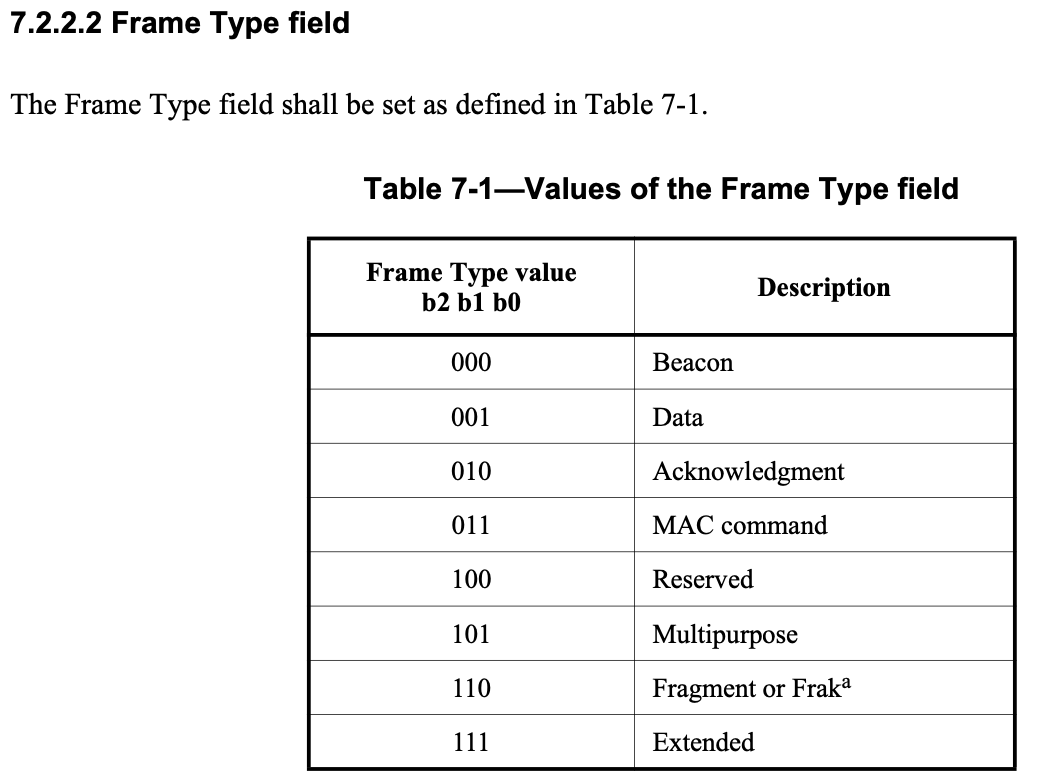 Multi-millisecond
Slide 6
Krebs et al. (Apple)
September 2023
Resolution proposal 2/3
Add the following section after section 7.3.6 in [802.15.4-2020]:
7.3.7 Multi-millisecond frame format

The Multi-millisecond (MMS) frame format shall be formatted as illustrated in Figure 7-21.







Figure 7-21-–Multi-millisecond frame format

The Frame Type field shall contain the value that indicates a Multi-millisecond frame, as shown in Table 7-1.
Slide 7
Krebs et al. (Apple)
September 2023
Resolution proposal 3/3
We propose to remap the cPSDU IDs from D0 to the new Multi-millisecond frame format as follows:
Slide 8
Krebs et al. (Apple)
September 2023
Summary/Next Steps
We have summarized the proposals regarding frame format coexistence from the Berlin ad-hoc discussions
We have provided an assessment of technical drawbacks
We have agreed on the solution proposal [2] to encapsulate the cPSDU as a new Multi-millisecond frame type to replace the 15.4 legacy “Reserved” frame control type
We have proposed the necessary text changes to [5] and a remapping of the compressed PSDU messages from DCN 381, 401, and 412 to fit the newly added 5-bit MMS Message ID field
If the group agrees, we propose to amend the 4ab standard text as presented
Slide 9
Krebs et al. (Apple)
September 2023
References
[1] ”Incorporating compressed packet format”, B. Verso (Qorvo), 15-23-0383-00-04ab
[2] “NB Coexistence”, R. Chitrakar (Huawei), 15-23-0338-01-04ab
[3] “NBA-UWB ranging text proposal for 15.4ab TFD”, A. Krebs (Apple) et al., 15-22-0381-05
[4] “Consensus NBA-UWB MMS MAC TFD update proposal”, A. Krebs (Apple) et al., 15-23-0412-00-04ab
[802.15.4-2020] IEEE 802.15.4-2020, IEEE Standard for Low-Rate Wireless Networks
Slide 10
Krebs et al. (Apple)